Урок математики
ОЛИМПИАДА 2014  г. СОЧИ
Девиз игр :
 "Быстрее, выше, сильнее".
Талисманы Зимних Олимпийских игр в Сочи 2014
Виды спорта. Сочи 2014Санный спорт
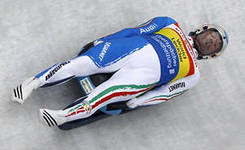 64
          :2
                     :4
                             *7
                                       :2
                                                 -6
                                                         =
                                                            ?
64
          :2
                     :4
                             *7
                                       :2
                                                 -6
                                                         =
                                                           22
Николай Александрович               Панин–Коломенкин
Первый Российский   олимпийский чемпион  1908г. в Лондоне.
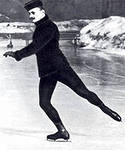 Фигурное катание
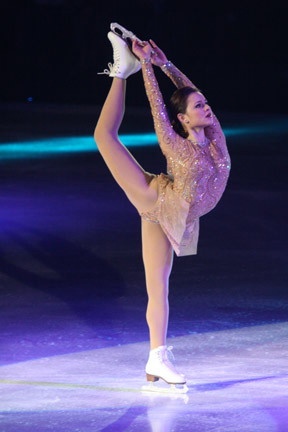 Воронеж представлен на зимней Олимпиаде  в …
Дмитрий Степушкин, 
Алексей Стульнев, 
Дмитрий Абрамович, 
Алексей Пушкарев
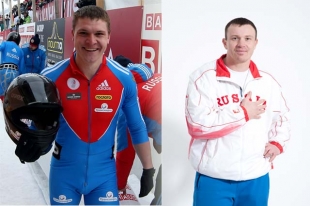 Воронеж представлен на зимней Олимпиаде  в бобслее
Дмитрий Степушкин, 
Алексей Стульнев, 
Дмитрий Абрамович, 
Алексей Пушкарев
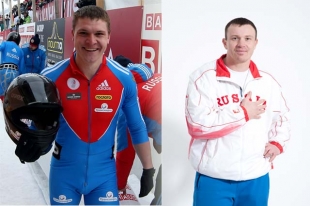 Бобслей
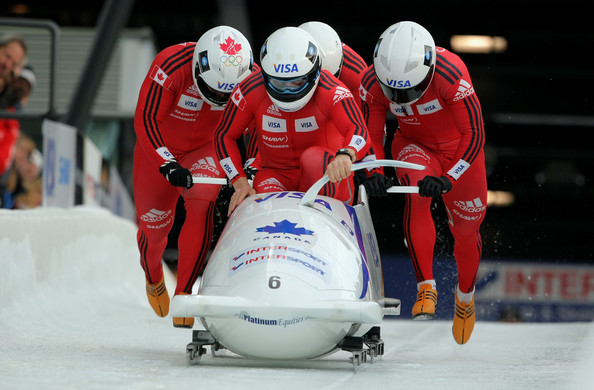 1 группа
Назовите:
- самое большое однозначное число.
Назовите:
- самое большое однозначное число.
9
Назовите:
-самое маленькое   двузначное число.
Назовите:
-самое маленькое   двузначное число.
10
Назовите:
- самое большое двузначное число.
Назовите:
- самое большое двузначное число.
99
Назовите:
самое маленькое трёхзначное число.
Назовите:
самое маленькое трёхзначное число.
100
Назовите:
самое большое трёхзначное число.
Назовите:
самое большое трёхзначное число.
999
2 группа
Прочитай числа: 
247, 842, 435, 404, 444.

Что означает цифра 4 в записи каждого из этих чисел?
Прочитай числа: 
247, 842, 435, 404, 444.

Что означает цифра 4 в записи каждого из этих чисел?
Прочитай числа: 
247, 842, 435, 404, 444.

Что означает цифра 4 в записи каждого из этих чисел?
Прочитай числа: 
247, 842, 435, 404, 444.

Что означает цифра 4 в записи каждого из этих чисел?
Прочитай числа: 
247, 842, 435, 404, 444.

Что означает цифра 4 в записи каждого из этих чисел?
Прочитай числа: 
247, 842, 435, 404, 444.

Что означает цифра 4 в записи каждого из этих чисел?
3 группа
Сколько десятков в 1 сотне?
1 сот =10 дес.
Сколько единиц в 1 сотне?
1 сот.=100 ед.
Сколько сотен в 1 тысяче?
1 тыс. =10 сот.
Сколько десятков в 8 сотнях?
8 сот.=80 дес.
Сколько единиц в 9 сотнях?
9 сот.=900 ед.
4 группа
Прочитай числа: 
700, 650, 274, 503, 489.

Сколько сотен в каждом из этих чисел?
Сколько всего десятков в каждом из них?
Прочитай числа: 
700, 650, 274, 503, 489.

Сколько сотен в каждом из этих чисел?
Сколько всего десятков в каждом из них?
Прочитай числа: 
700, 650, 274, 503, 489.

Сколько сотен в каждом из этих чисел?
Сколько всего десятков в каждом из них?
Прочитай числа: 
700, 650, 274, 503, 489.

Сколько сотен в каждом из этих чисел?
Сколько всего десятков в каждом из них?
Прочитай числа: 
700, 650, 274, 503, 489.

Сколько сотен в каждом из этих чисел?
Сколько всего десятков в каждом из них?
Прочитай числа: 
700, 650, 274, 503, 489.

Сколько сотен в каждом из этих чисел?
Сколько всего десятков в каждом из них?
Прочитай числа: 
700, 650, 274, 503, 489.

Сколько сотен в каждом из этих чисел?
Сколько всего десятков в каждом из них?
Прочитай числа: 
700, 650, 274, 503, 489.

Сколько сотен в каждом из этих чисел?
Сколько всего десятков в каждом из них?
Прочитай числа: 
700, 650, 274, 503, 489.

Сколько сотен в каждом из этих чисел?
Сколько всего десятков в каждом из них?
Прочитай числа: 
700, 650, 274, 503, 489.

Сколько сотен в каждом из этих чисел?
Сколько всего десятков в каждом из них?
Прочитай числа: 
700, 650, 274, 503, 489.

Сколько сотен в каждом из этих чисел?
Сколько всего десятков в каждом из них?
5 группа
Представь каждое из этих чисел в виде суммы разрядных слагаемых:
203=
470=          
829=
Представь каждое из этих чисел в виде суммы разрядных слагаемых:
203=200+3
470=          
829=
Представь каждое из этих чисел в виде суммы разрядных слагаемых:
203=200+3
470=400+70          
829=
Представь каждое из этих чисел в виде суммы разрядных слагаемых:
203=200+3
470=400+70          
829=800+20+9
Молодцы!
Весёлая физкультминутка
Кёрлинг
600 г… 1 кг                 1м 8см … 10дм 8см
70ч …3суток               1м 8см …10дм 8 см
30дней …4недели       900 м …1 км
600 г< 1 кг                 1м 8см … 10дм 8см
70ч …3суток               1м 8см …10дм 8 см
30дней …4недели       900 м …1 км
600 г< 1 кг                  1м 8см … 10дм 8см
70ч < 3суток               1м 8см …10дм 8 см
30дней …4недели       900 м …1 км
600 г< 1 кг                  1м 8см … 10дм 8см
70ч < 3суток               1м 8см …10дм 8 см
30дней > 4недели       900 м …1 км
600 г< 1 кг                  1м 8см = 10дм 8см
70ч < 3суток               1м 8см …10дм 8 см
30дней > 4недели       900 м …1 км
600 г< 1 кг                  1м 8см = 10дм 8см
70ч < 3суток               7м 9дм < 900 см
30дней > 4недели       900 м …1 км
600 г< 1 кг                  1м 8см = 10дм 8см
70ч < 3суток               7м 9дм < 900 см
30дней > 4недели       900 м …1 км
сантиметр  дециметр  метр
1 дм = … см
1 дм = 10 см
1 дм = 10 см
1 м = …дм = …см
1 дм = 10 см
1 м = 10дм = …см
1 дм = 10 см
1 м = 10 дм = 100 см
1 дм = 10 см
1 м = 10 дм = 100 см
1 км = ?
Трёхзначные числа.
Единица длины- 
километр.
Километр
км
Кило + метр

		     «тысяча»

1 км = 1000 м
900 м …1 км
900 м < 1 км
Дополните  до 1 км
999 м + … = 1 км
Дополните  до 1 км
999 м + 1 м = 1 км
Дополните  до 1 км
999 м + 1 м = 1 км
800 м + … = 1 км
Дополните  до 1 км
999 м + 1 м = 1 км
800 м + 200 м = 1 км
Дополните  до 1 км
999 м + 1 м = 1 км
800 м + 200 м = 1 км
980 м + … =1 км
Дополните  до 1 км
999 м + 1 м = 1 км
800 м + 200 м = 1 км
980 м + 20 м =1 км
Дополните  до 1 км
999 м + 1 м = 1 км
800 м + 200 м = 1 км
980 м + 20 м =1 км
Лыжные гонки
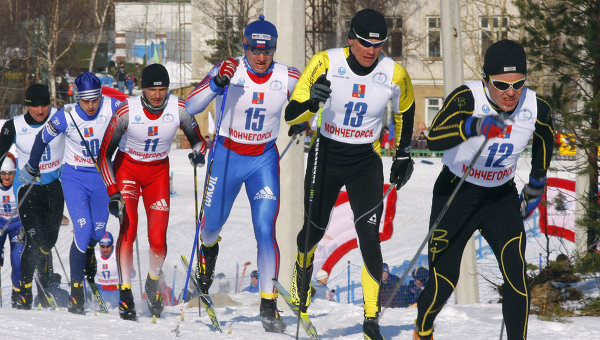 Сноуборд
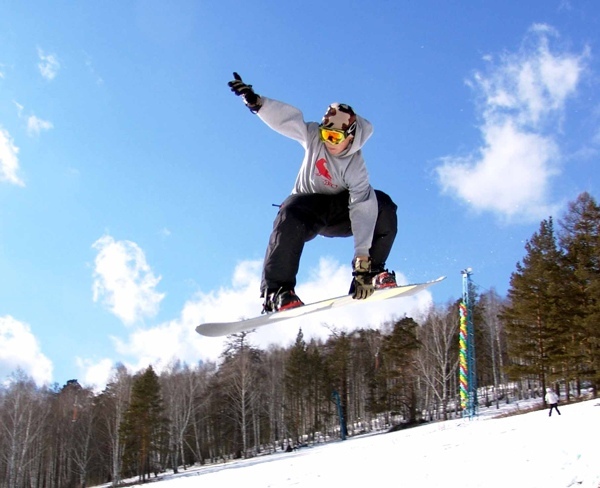 Весёлая физкультминутка
Хоккей
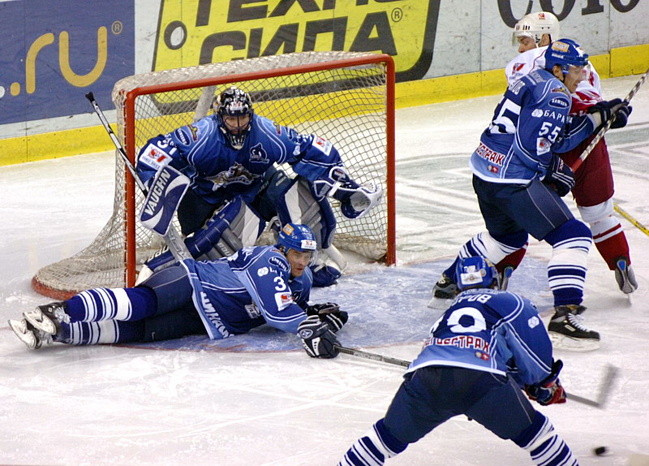 Фристайл
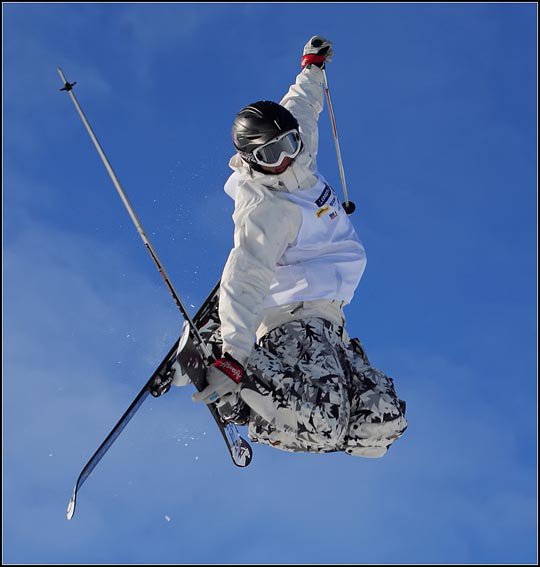 С.27 №13     I в.                               II в.
85-(17+х)=39                   (67+х)-14=78
С.27 №13     I в.                               II в.
85-(17+х)=39                   (67+х)-14=78
17+х=85-39                      67+х=78+14
17+х=46                            67+х=92
х=46-17                             х=92-67
х=29                                   х=25
85-(17+29)=39                  (67+25)-14=78
85-46=39                           92-14=78
     39=39                                 78=78
Биатлон
Домашнее задание  
С.27 №9, №12 (3 строка)
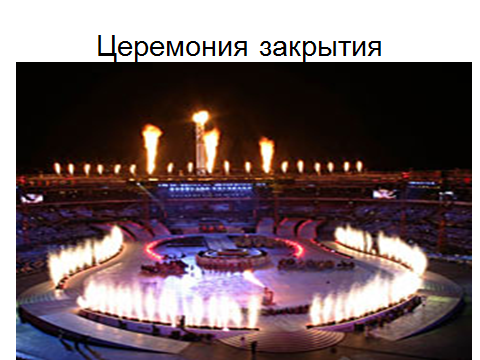